Практическая значимость использования методики «Развитие словаря через расширение семантического поля слов»
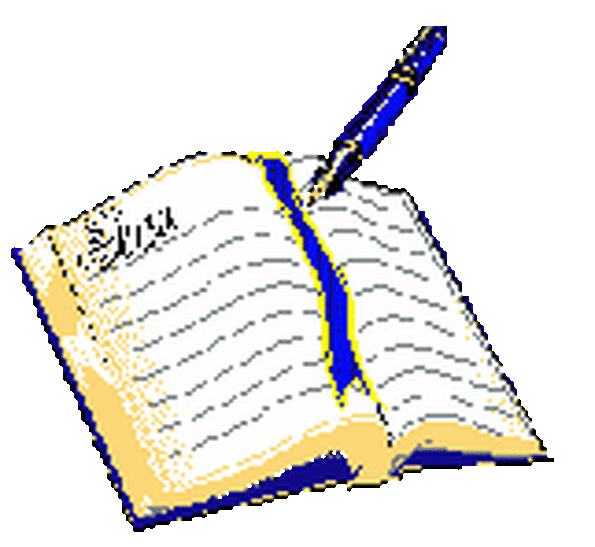 Ушинский К.Д.
«Дитя, которое не привыкло вникать в смысл слова, темно понимает или вовсе не понимает его настоящего значения и не получило навыка распоряжаться им в изустной и письменной речи, всегда будет страдать от этого коренного недостатка при изучении всякого другого предмета».
Сема́нтика (от др.-греч. σημαντικός — обозначающий) — раздел лингвистики, изучающий смысловое значение единиц языка.
Структура семантического поля выглядит следующим образом:
ядерное слово;
слова, обозначающие названия действий предметов;
слова, обозначающие названия признаков предметов;
родственные слова;
слова-синонимы;
слова-антонимы;
словесные логические задачи.
Схема моделирования «семантического поля» при изучении определенной темы может выглядеть следующим образом:
Таким образом, эффективно, результативно и целесообразно использование этой методики в работе с детьми. Это способствует:
Значительному  увеличению словаря;
Навыкам  словообразования и словоизменения;
Улучшению отбора и оперирования языковыми знаками в процессе обучения;
Спонтанному  ( самостоятельному ) развитию речи детей при её недоразвитии.
ВоробейВоробей, -бья, мужской род Маленькая птичка с серо-чёрным оперением. Домовой, полевой в. Слово не (что, как) в., вылетит — не поймаешь (пословица). Старый или стреляный в. (переносное значение : опытный, бывалый человек; разговорное шутливое). уменьшительное воробышек, -шка, мужской род и воробушек, -шка, мужской род Дядя достань воробушка (об очень высоком человеке; разговорное шутливое). прилагательное воробьиный, -ая, -ое. С в. нос или короче воробьиного носа (очень маленький). Воробьиная ночь — короткая летняя ночь, а также ночь с непрерывной грозой и зарницами.
Со словом “воробей” люди придумали много фразеологизмов.
Стреляный воробей, старый воробей – бывалый, опытный человек.
Старого воробья на мякине не проведёшь–так говорят про человека, которого трудно обмануть .
Стрелять из пушки по воробьям  – прилагать огромные усилия для выполнения какого-либо незначительного дела.
Воробью по колено – очень мелко. 
Желторотый воробей – молодой, неопытный человек. 
Воробьиный нос(или короче воробьиного носа) – очень маленький
Воробьиная ночь – короткая летняя ночь, а также ночь с непрерывной грозой и зарницами.
Дядя, достань воробушка! (шутка) – об очень высоком человеке.
Люди сложили много пословиц о воробье.
Воробей и на кошку чирикает.
Воробей торопился, да невелик родился.
Где просо, там и воробей.
Нет той веточки, чтоб воробей не сидел.
И воробей не живёт без людей.
Слово не воробей, вылетит – не поймаешь. (Сказанного слова не вернёшь. Поэтому, прежде чем его сказать, надо хорошо подумать. То, что сказано, уже не принадлежит вам, оно уже принадлежит и другим, и нередко может быть использовано против вас.)
Верования и обряды:
В христианстве воробей — символ скромности, незначительности.
В Японии олицетворяет лояльность.
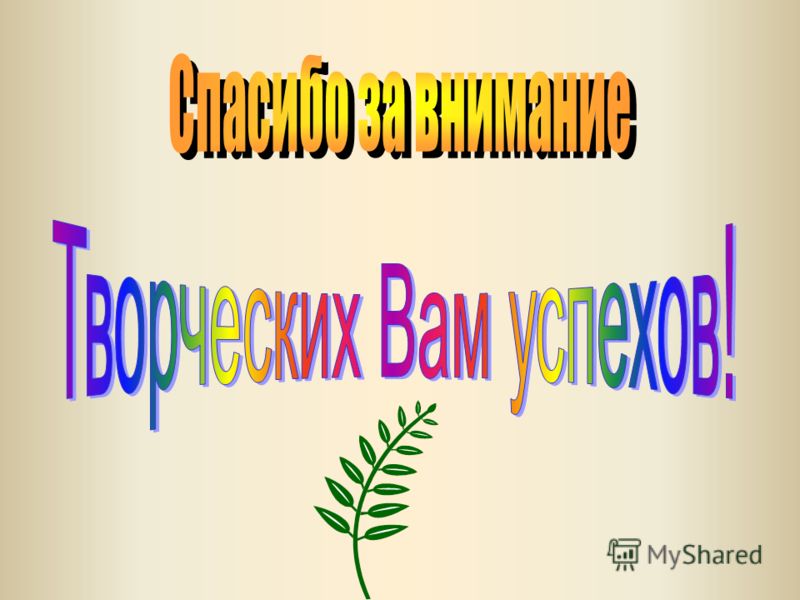